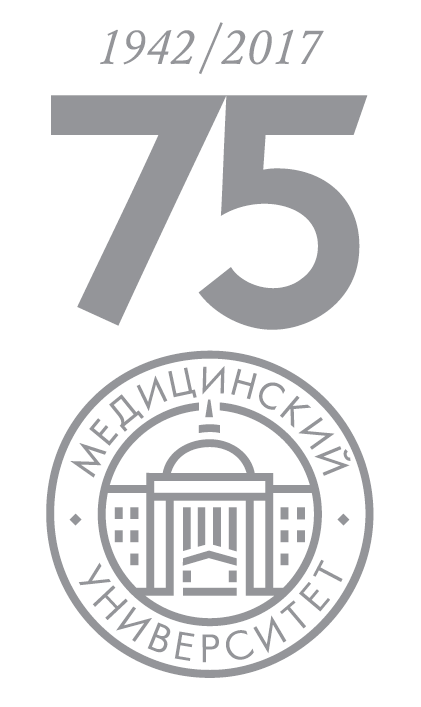 ФГБОУ ВО «Красноярский государственный медицинскийуниверситет им. проф. В.Ф. Войно-Ясенецкого» Минздрава России
ИТОГИ ЛЕТНЕЙ СЕССИИ2016-2017 УЧ.ГОДА(IV – V курсы)
декан
Газенкампф А.А.
В весеннем семестре 2016г.
на лечебном факультете 
обучалось 1037 студентов:
на 5 курсе – 378
на 4 курсе – 412
Отчислено:
Рамазанова А.К.
Джураев С.А.
Габьева Л.В.
Академический отпуск:
Веоняев Н.М. 
Селиванова С.С.
Шамова Н.С.
Отчислено:
 Симаков А.И.;
Рахимов Ш.Ш.;
Тихоненко Р.И.;
Кайль К.Е.
Академический отпуск:
 Боярская Е.Д.
Лалетин И.С.
Надирова В.Р.
Хороших К.С.
Улько А.Н.
Тарасенко Е.И.
на 6 курсе – 247
Отчислено:
Абулфатзаде Р.
Попов М.И.
Шестакова М.А.
Академический отпуск:
Шишкова Д.С.
Оюн В.В.
Средний балл
Общая успеваемость
Качественный показатель
Количество задолжников по летней сессии
Динамика итогов сдачи дисциплины
«Факультетская хирургия, урология»
(2011 – 2014гг – «Хирургические болезни»)
Динамика итогов сдачи дисциплин
в весеннюю сессию на V курсе
Средний балл
Динамика итогов сдачи дисциплин
в весеннюю сессию на V курсе
Общая успеваемость
Динамика итогов сдачи дисциплин
в весеннюю сессию на V курсе
Качественный показатель
Итоги зимней сессии на 6-ом курсе в 2016-2017 учебном году
Средний балл
Общая успеваемость
Качественный показатель
Госпитальная терапия
Медицина катастроф
Поликлиническая терапия
Итоги зимней сессии на 6-ом курсе в 2016-2017 учебном году
Средний балл – 4,35
Общая успеваемость – 99,46%
Качественный показатель – 89,38%
Выводы:

Средний бал и общая успеваемость студентов остаются на хорошем уровне, однако, отмечается снижение качественного показателя по ряду дисциплин.
Абсолютное количество задолжников растет, что связано с увеличением количества студентов на курсах, в то время, как в процентном соотношении, этот показатель остается на одном уровне.
План мероприятийпо улучшению учебно-воспитательного процесса
Уделить больше внимания технике мануального обследования на практических занятиях и лекциях.
Моделировать на практических занятиях «нестандартные» клинические ситуации с вовлечением студентов.
Продолжить проведение открытых лекций и практических занятий.
Преподавателям своевременно подавать данные о студентах, имеющих большое количество пропусков.
Обратить внимание работу с медицинской документацией.
Проект решения Ученого совета
Принять информацию о летней сессиик сведению.
Реализовать план по улучшению учебно-воспитательной работы на факультете.
Внимание кафедр!
Ежемесячно, к 28 числу, в деканат предоставлять сведения по текущей успеваемости и задолжникам, а также объяснительные студентов-задолжников.
Подать в деканат и разместить на стенде кафедры график отработок пропущенных практических занятий, с учетом расписания студентов.
До 25 сентября подать план проведения открытых лекций и занятий на осенний семестр.
До 25 сентября подать список субординаторов.
До 25 сентября план мероприятий по воспитательной работе со студентами.
Обратить внимание на заполнение зачетных книжек!